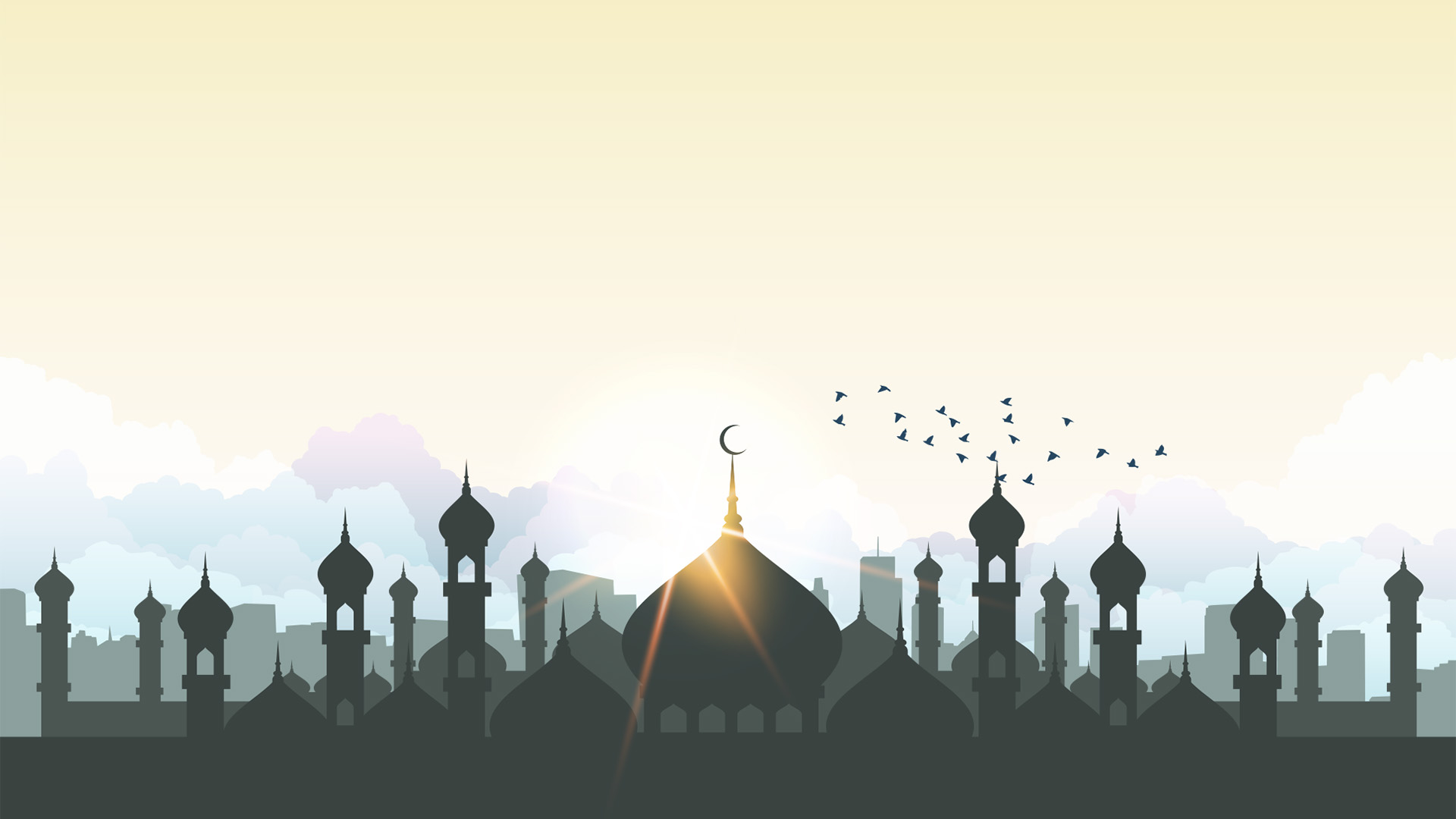 الحديث الرابع
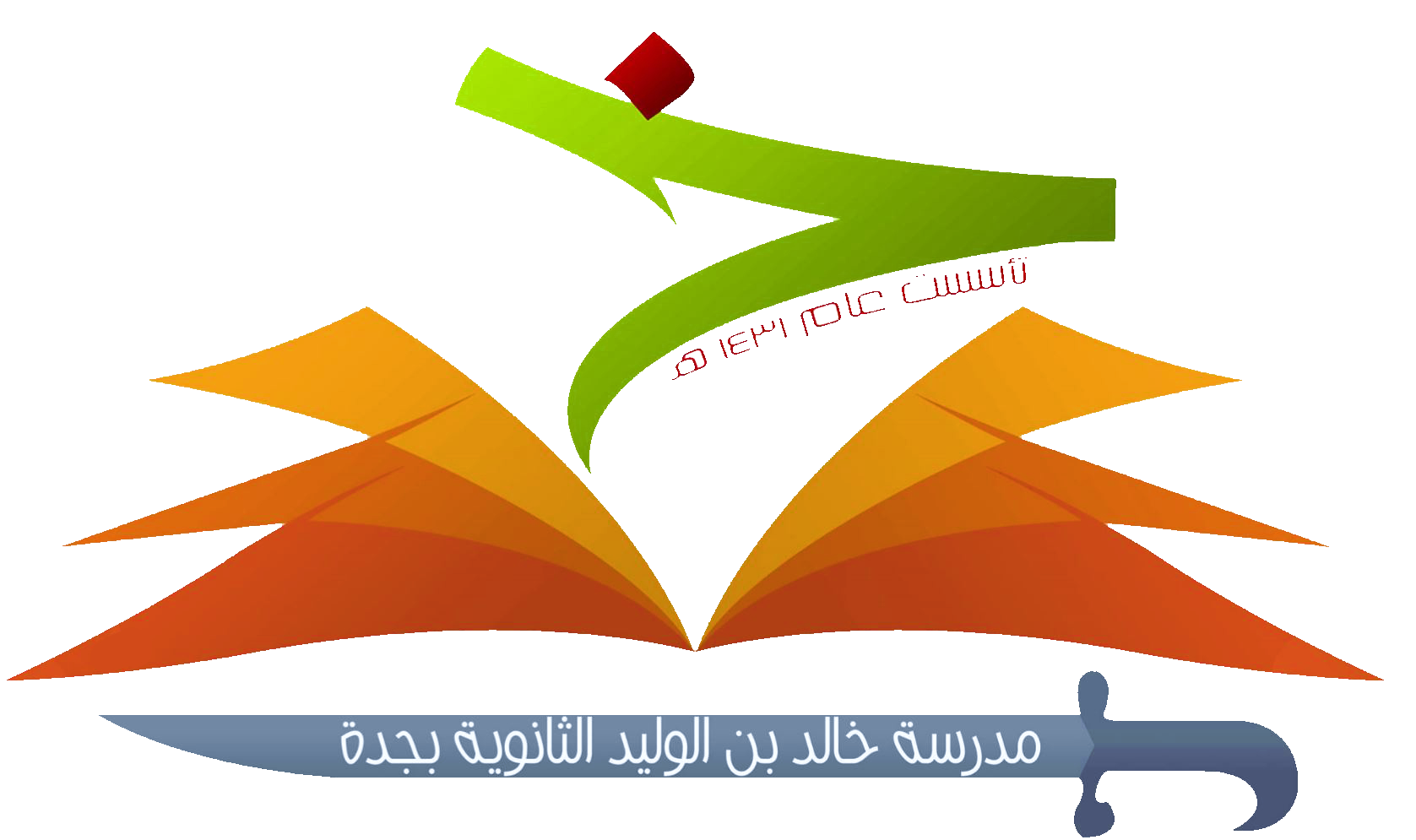 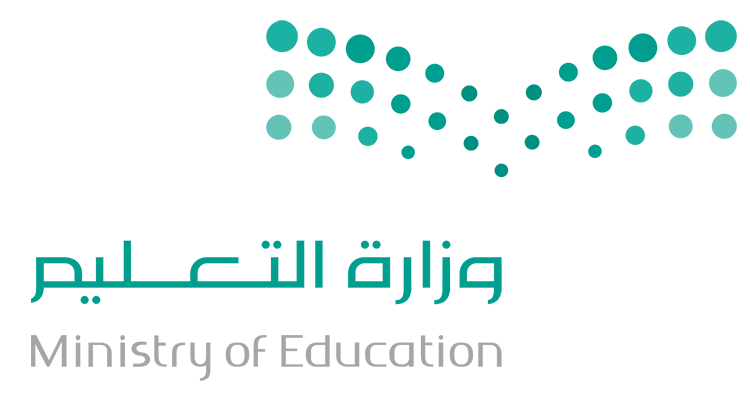 الوحدة: الثانية
الصفحة: 44
معلم المادة:   أ. أحمد جمعان الغامدي
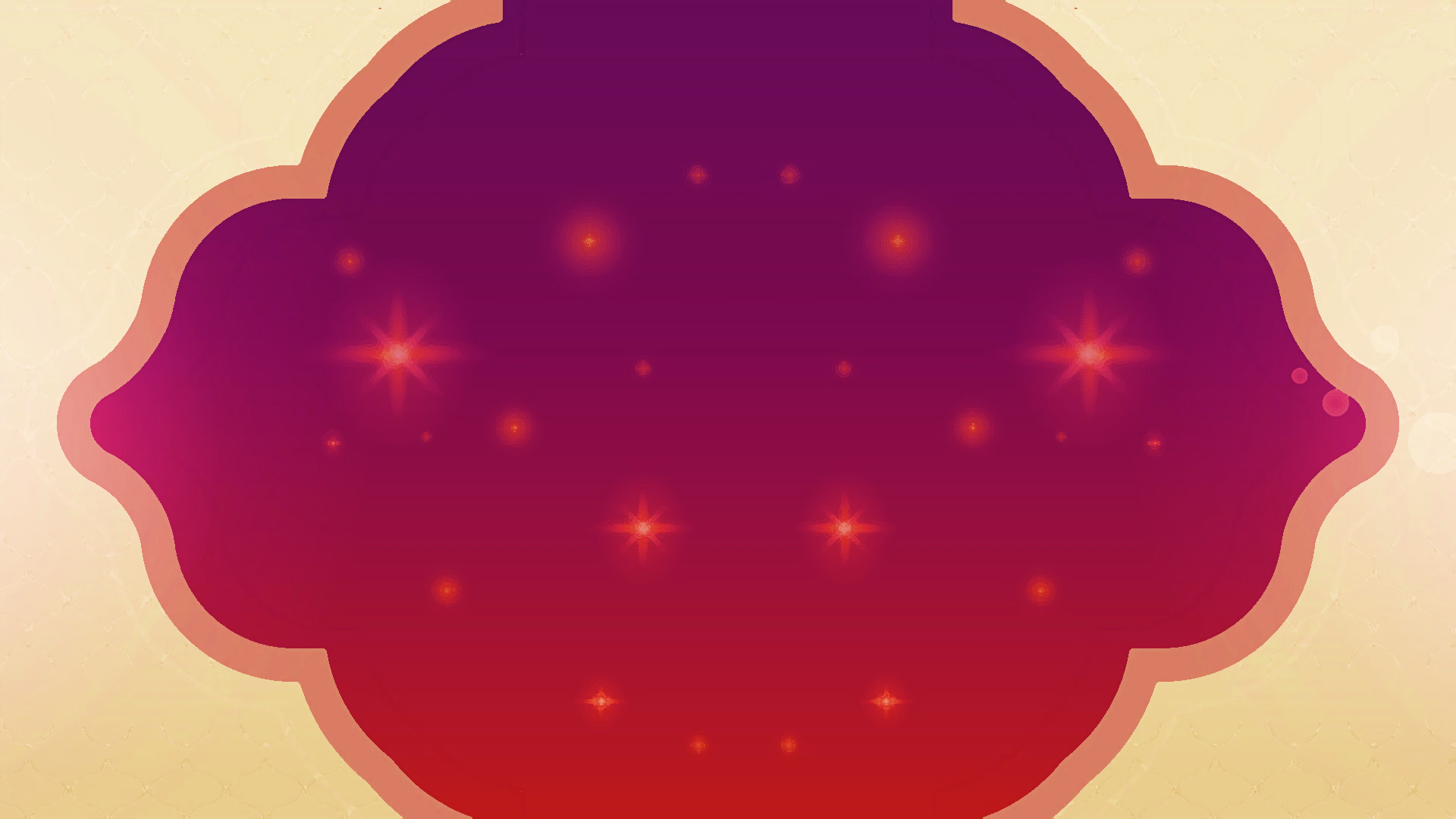 الحديث
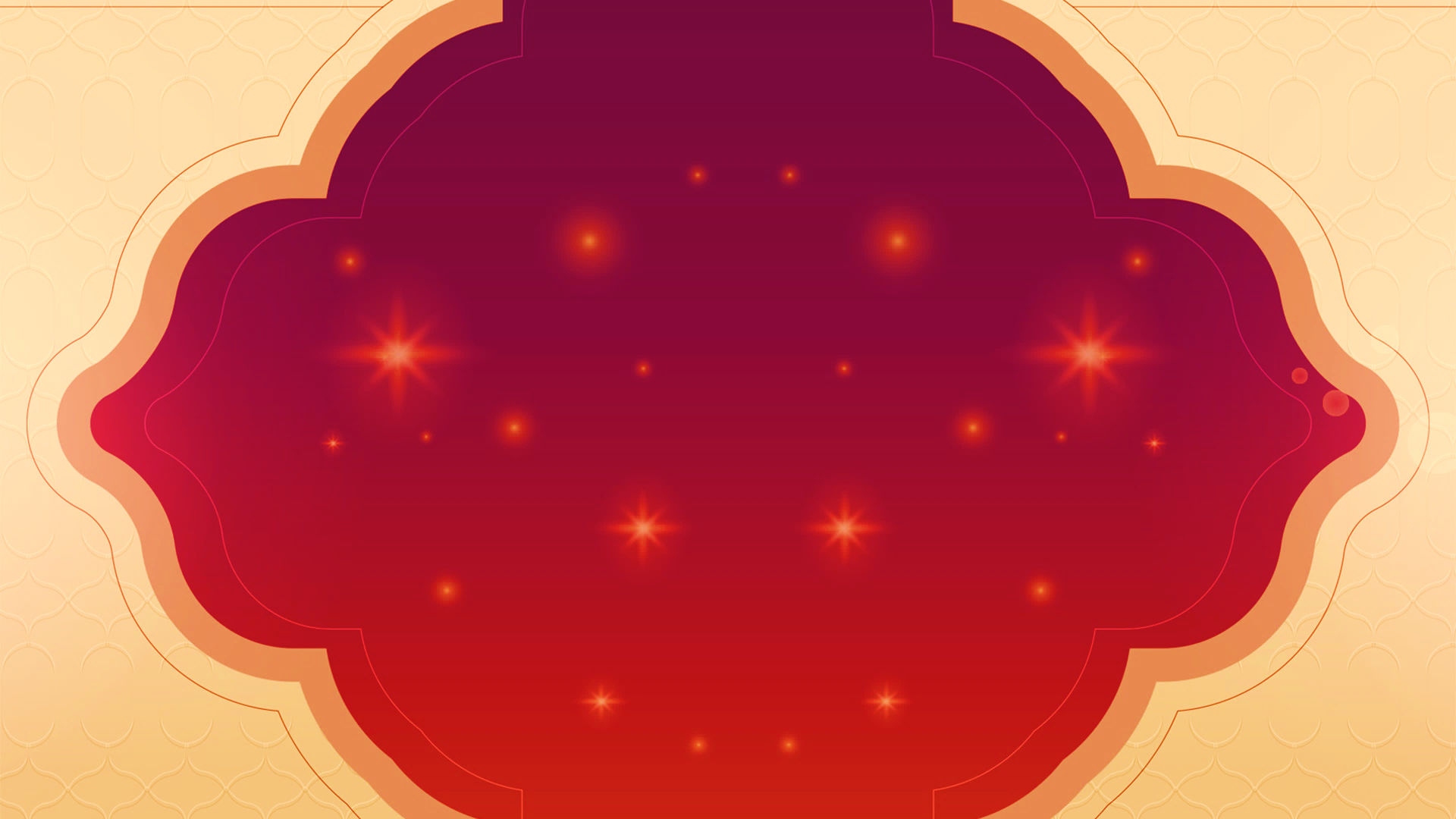 وعن أبي هريرة رضي الله عنه َأن النبي ﷺ قال : (( سَبْعَةٌ يُظِلُّهُمُ اللَّهُ في ظِلِّهِ يَوْمَ لا ظِلَّ إلَّا ظِلُّهُ: إِمامٌ عادِلٌ، وشابٌّ نَشَأَ فِي عِبَادَةِ اللَّه، وَرَجُلٌ قَلْبُهُ مُعَلَّقٌ في المَسَاجِدِ، وَرَجُلانِ تَحَابَّا في اللَّه اجتَمَعا عَلَيهِ، وتَفَرَّقَا عَلَيهِ، وَرَجُلٌ دَعَتْهُ امْرَأَةٌ ذَاتُ مَنْصِبٍ، وَجَمَالٍ فَقَالَ: إِنِّي أَخافُ اللَّه، ورَجُلٌ تَصَدَّقَ بِصَدَقَةٍ فأَخْفَاها، حتَّى لا تَعْلَمَ شِمالُهُ مَا تُنْفِقُ يَمِينهُ، ورَجُلٌ ذَكَرَ اللَّه خالِيًا فَفَاضَتْ عَيْنَاهُ )).
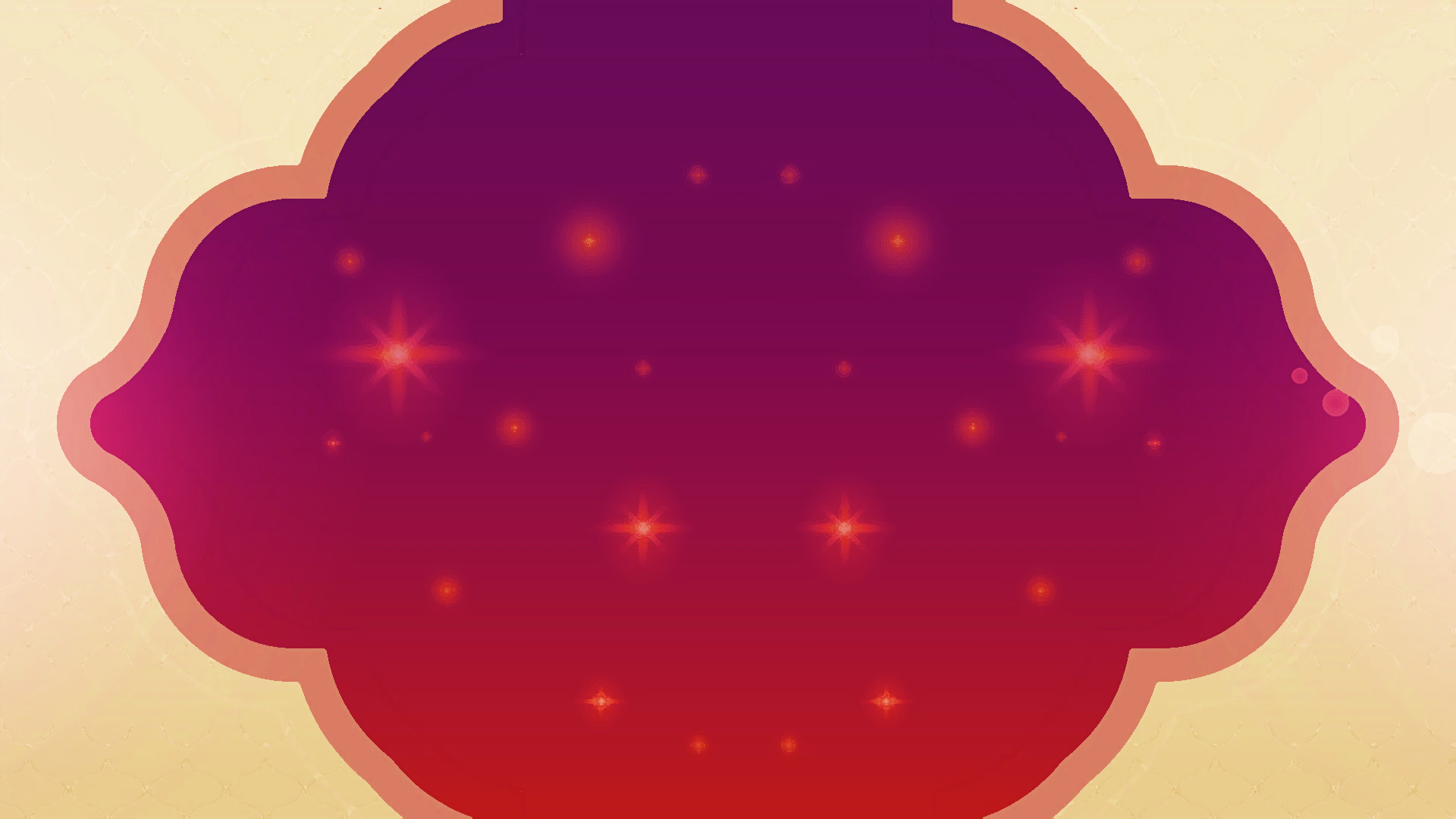 ترجمة راوي الحديث
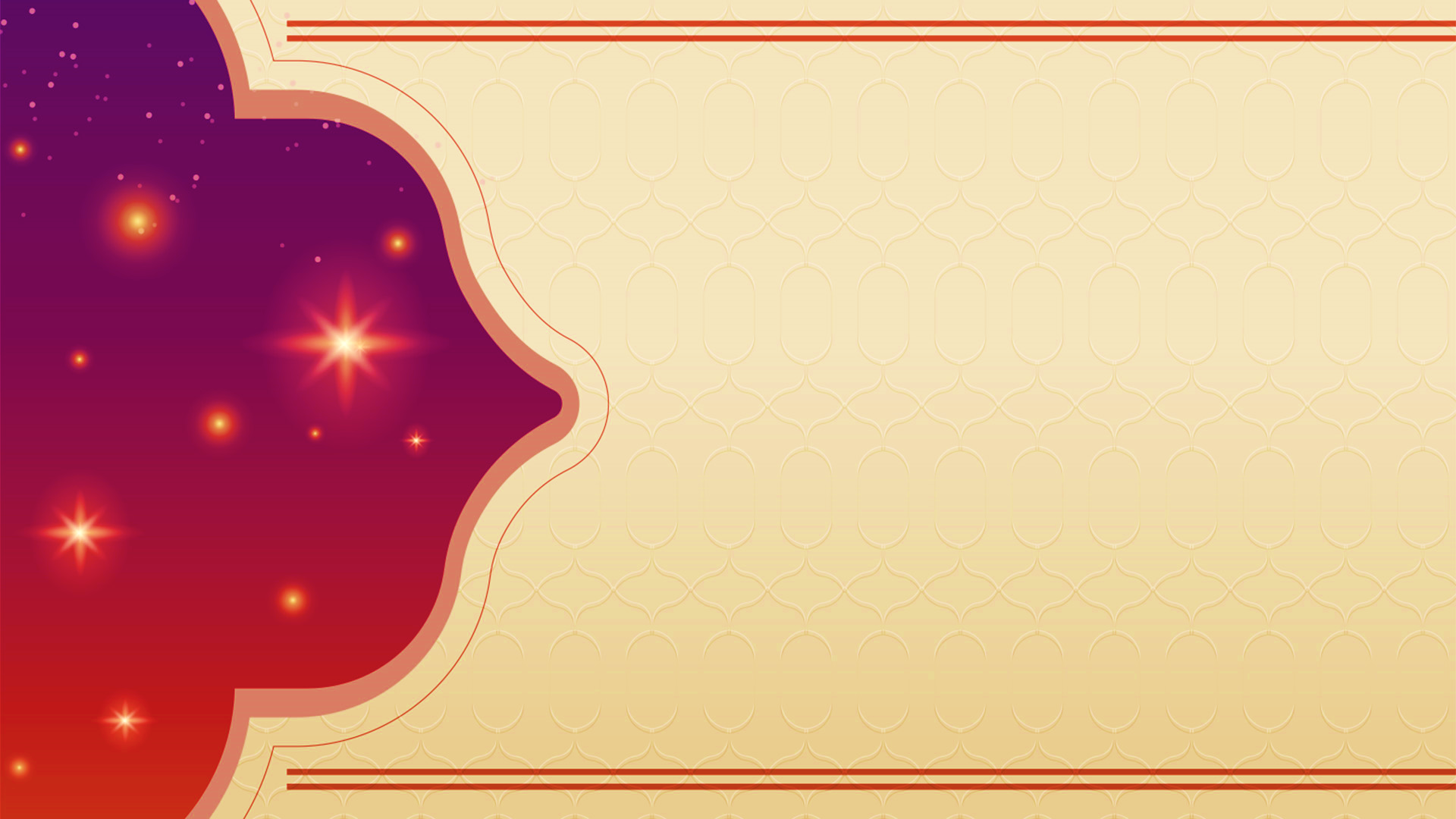 ترجمة راوي الحديث
اسمه ونسبه :
1
2
عبدالرحمن بن صخر الدوسي : نسبه إلى جد لهم هو : دوس بن عدنان الأزدي.
سئل أبو هريرة : لم كنت أبا هريرة ؟ فقال : كنت ارعى غنم أهلي فكانت لي هريرة صغيرة، فكنت اضعها بالليل في شجرة فإذا كان النهار ذهبت بها معي فنعت بهاء فكنوني أبا هريرة.
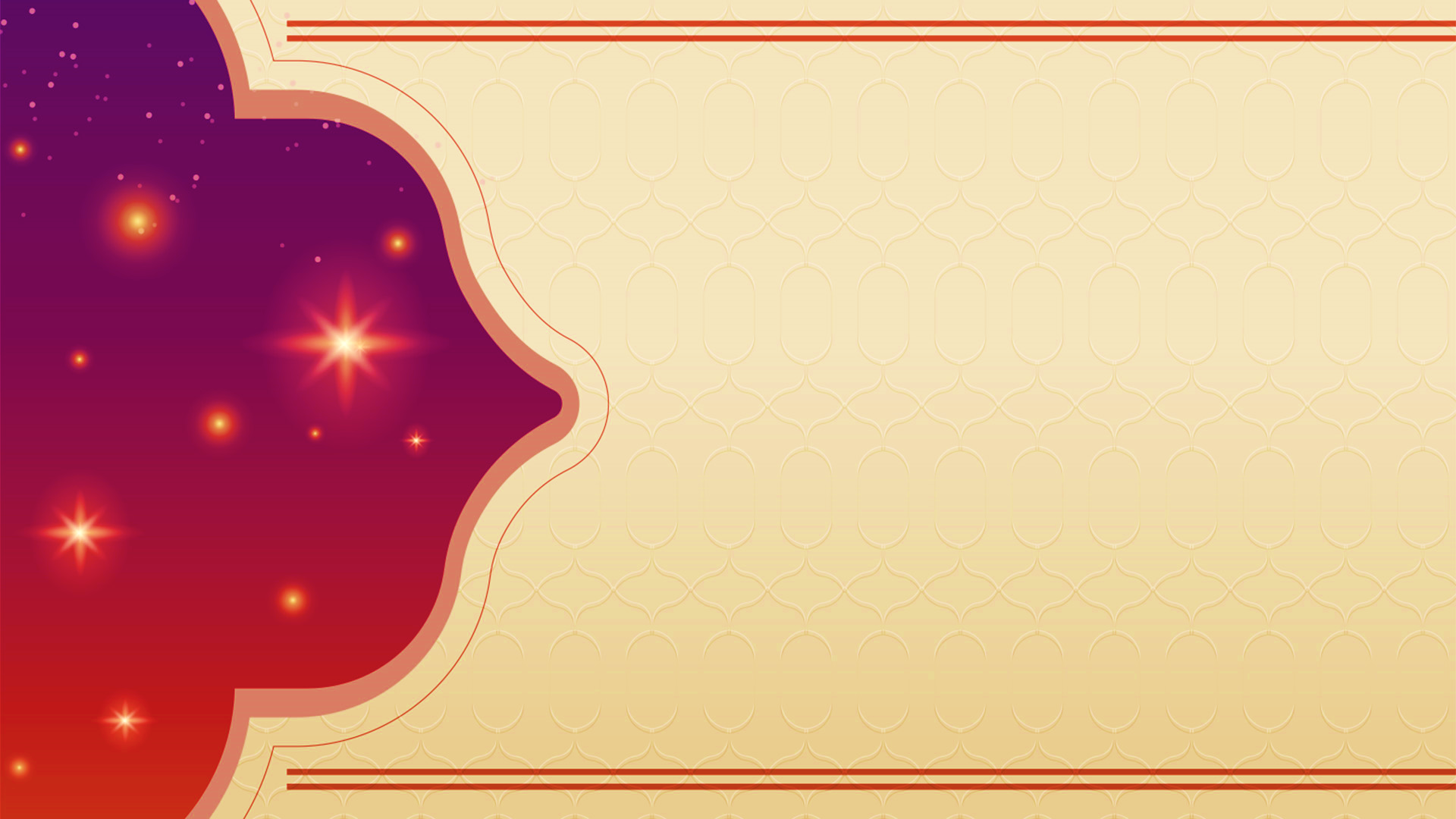 ترجمة راوي الحديث
مناقبه :
دعا الله أن يرزقه علماً لا ينسى، فأمن النبي صلى الله عليه وسلم على دعائه. قال
 قيس المدني : جاء رجل إلى زيد بن ثابت رضي الله عنه فسأله عن شيء فقال له
 زيد : عليك أبا هريرة، فإني بينما أنا وأبو هريرة وفلان في المسجد ذات يوم ندعو الله
 ونذكر ربنا، خرج علينا رسول الله صلى الله عليه وسلم حتى جلس إلينا، فقال : (( عودوا 
الذي كنتم فيه ))، قال زيد : يدعون أنا وصاحبي قبل أبي هريرة، وجعل رسول ﷺ  يؤمن على دعائنا، ثم دعا أبو هريرة فقال : اللهم إني أسألك مثل ما سألك صاحباي هذان، وأسألك علما 
لا ينسى، فقال رسول الله صلى الله عليه وسلم: (( آمين )) ، فقلنا : يا رسول الله، ونحن نسأل الله علما لا ينسى، فقال : (( سبقكم بها الغلام الدوسي )).
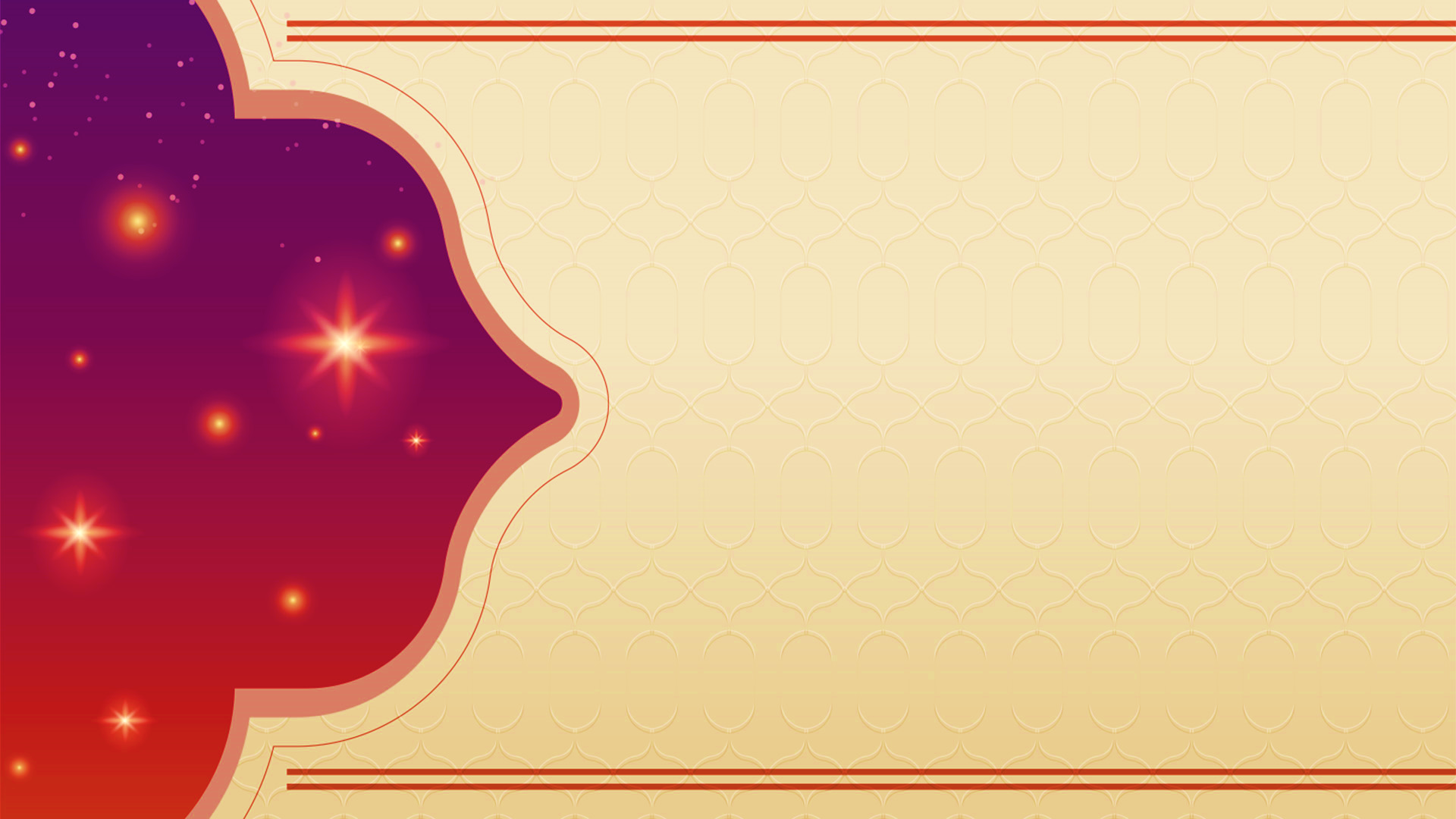 ترجمة راوي الحديث
معالم من حياته :
1
2
3
4
اسلم في اليمن على يدي الصحابي الجليل : الطفيل بن عمرو الدوسي رضي الله عنه.
هاجر إلى النبي صلى الله عليه وسلم في السنة السابعة للهجرة، وقدم بعد فتح خيبر، وقد جاوز عمره ثلاثين سنة.
كان فقيراً مسكيناً فعاش في المدينة اعزباً مع الذين كانوا يسكنون ضفة مسجد رسول الله صلى الله عليه وسلم.
أراد مروان بن الحكم الأموي أثناء إمارته على المدينة أن يختبر حفظ أبي هريرة رضي الله عنه، فدعاء يوماً واقعد كاتبه خلف السرير، وجعل يسأله، وجعل الكاتب يكتب، ثم انصرف ابو هريرة رضي الله عنه، حتى إذا كان عند رأس الحول دعا به مرة أخرى، فأقعد كاتبه وراء الحجاب، فجعل يسأله عن ذلك، فما زاد ولا نقص، ولا قدم ولا أخر.
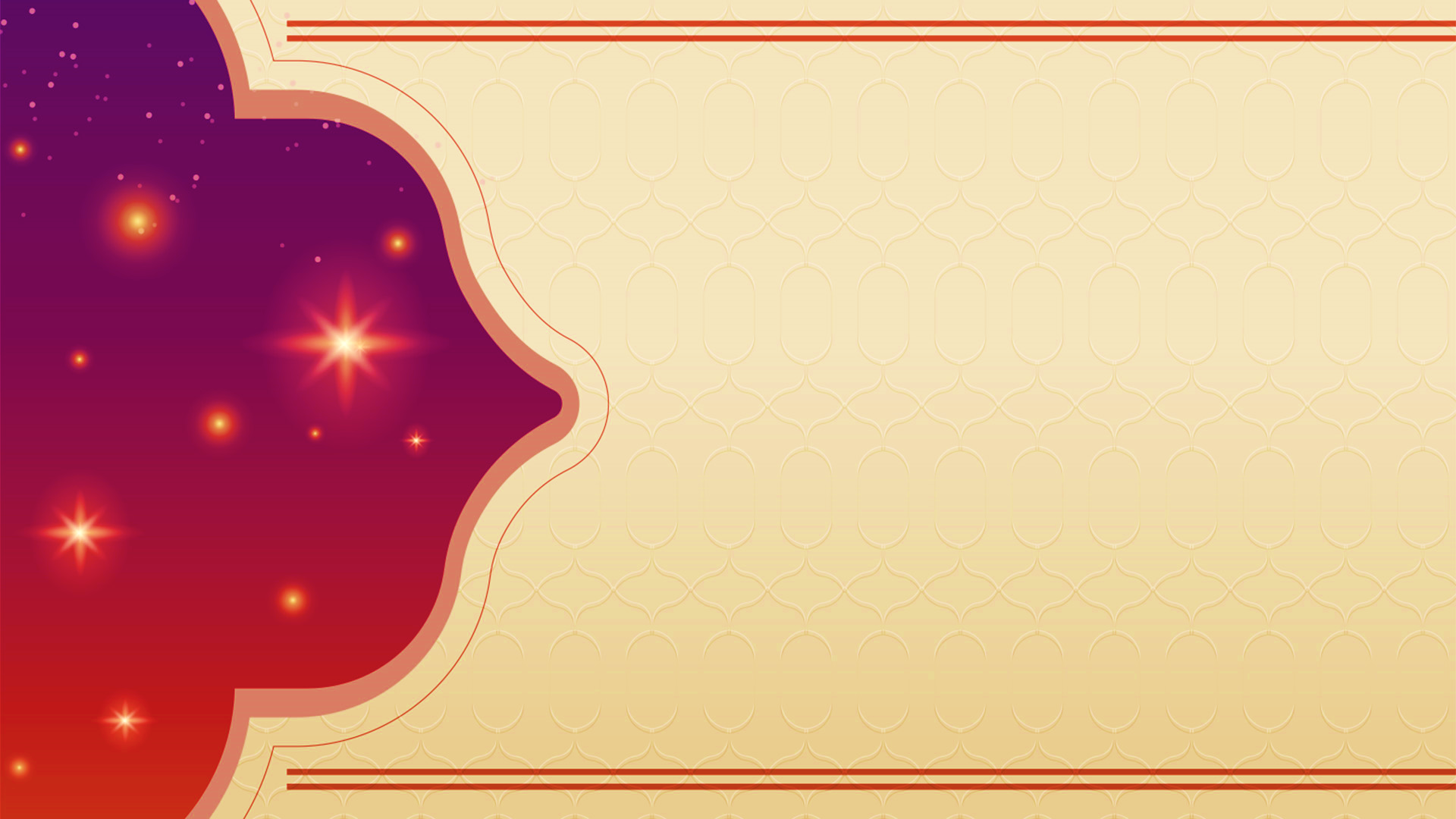 ترجمة راوي الحديث
وفاته :
توفي سنة  (57 ه) في قصره ( بيت مبني من حجارة ) 
بالعقيق قرب المدينة المنورة، وحمل إلى المدينة وصلي عليه بها .
وكان عمره قرابة ٧٨ سنة .
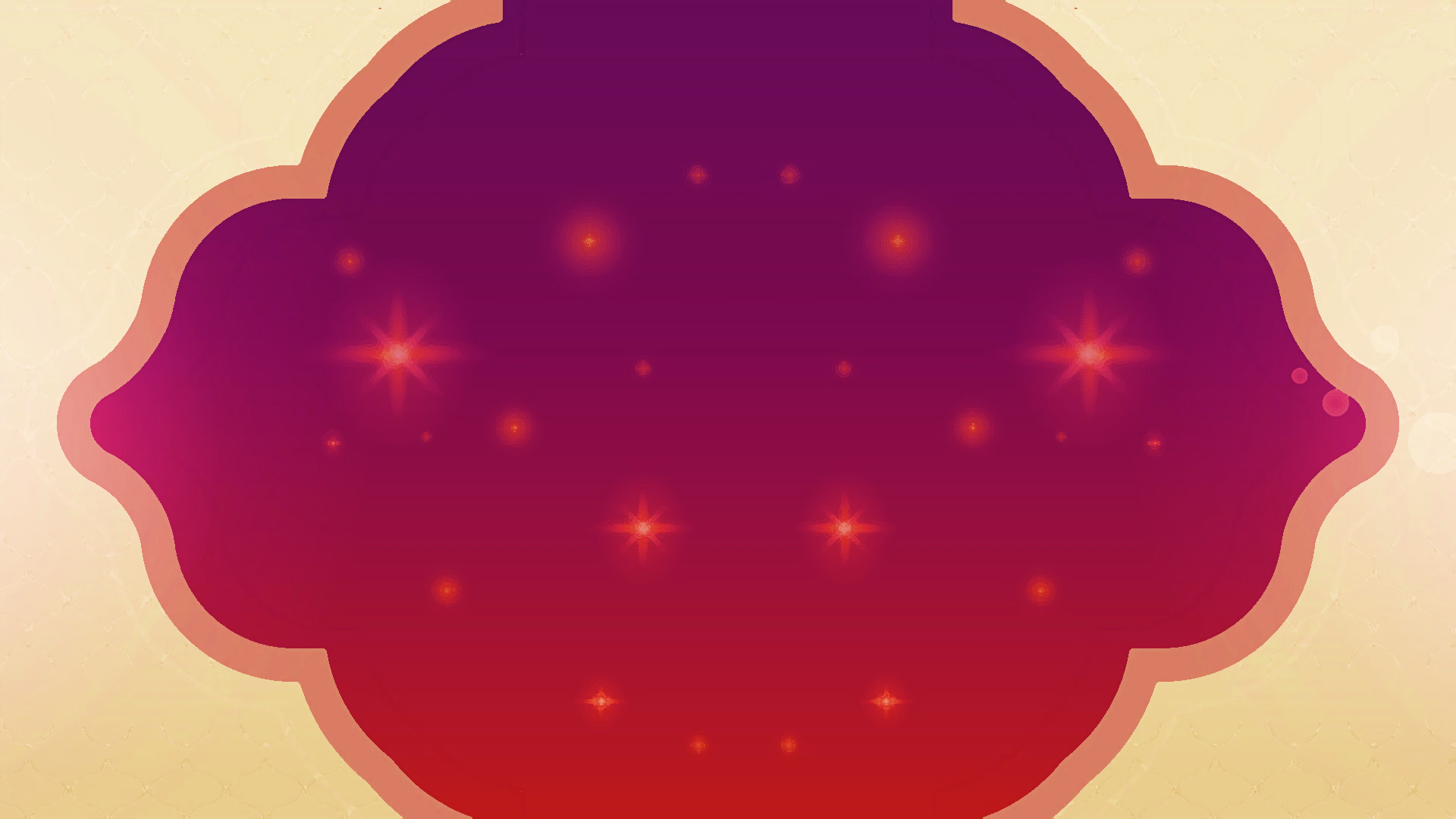 إرشادات الحديث
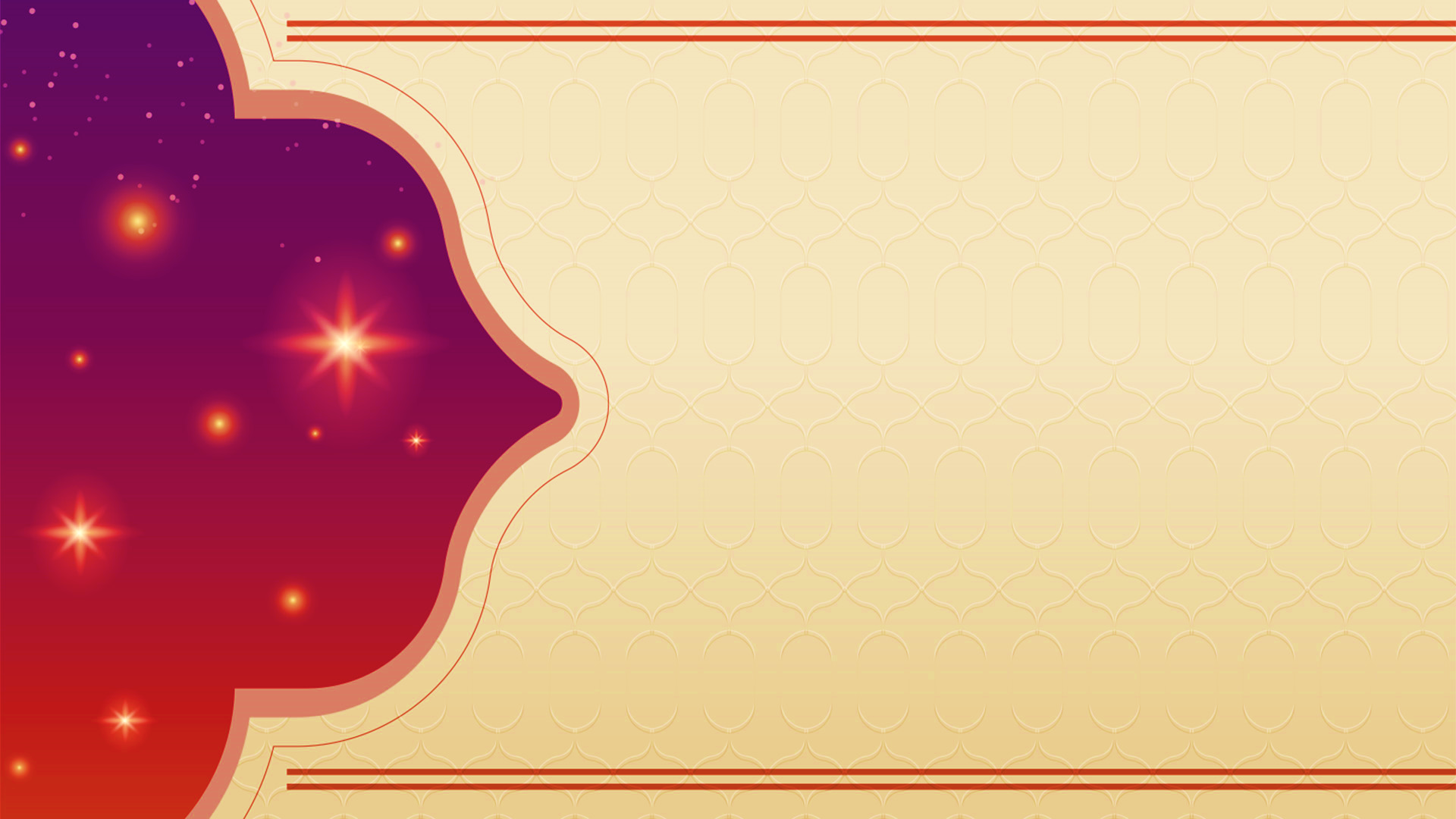 إرشادات الحديث
دل الحديث على فضل السبعة الورد ذكرهم، وأن أعمالهم سبب لحصول الاستظلال بظل الرحمن حين تدنو الشمس من الخلائق قدر ميل.
ب
1
2
3
أ
لا تصلح حياة الناس بغير سلطان يحكم بينهم، وينظم أمورهم، ولا تستقيم أحوالهم حتى يحكم بينهم بالعدل الذي أنزله لله تعالى في كتابه، وبينه رسول الله ﷺ في سننه، فإن فعل ذلك ؛ استحق أن يظله الله تعالى في ظله يوم لا ظل إلا ظله.
من نشأ في طاعة الله تعالى استحق الفضل الموعود به في الحديث، وتتحقق النشأة في طاعة الله تعالى بأمرين :
فعل الواجبات من التوحيد والحفاظ على الصلوات المفروضات في أوقاتها، وبر الوالدين وصلة الأرحام وغيرها.
ترك المحرمات من الشرك والتكاسل عن الصلوات المفروضات، وعقوق الوالدين والكذب والخيانة وغير ذلك.
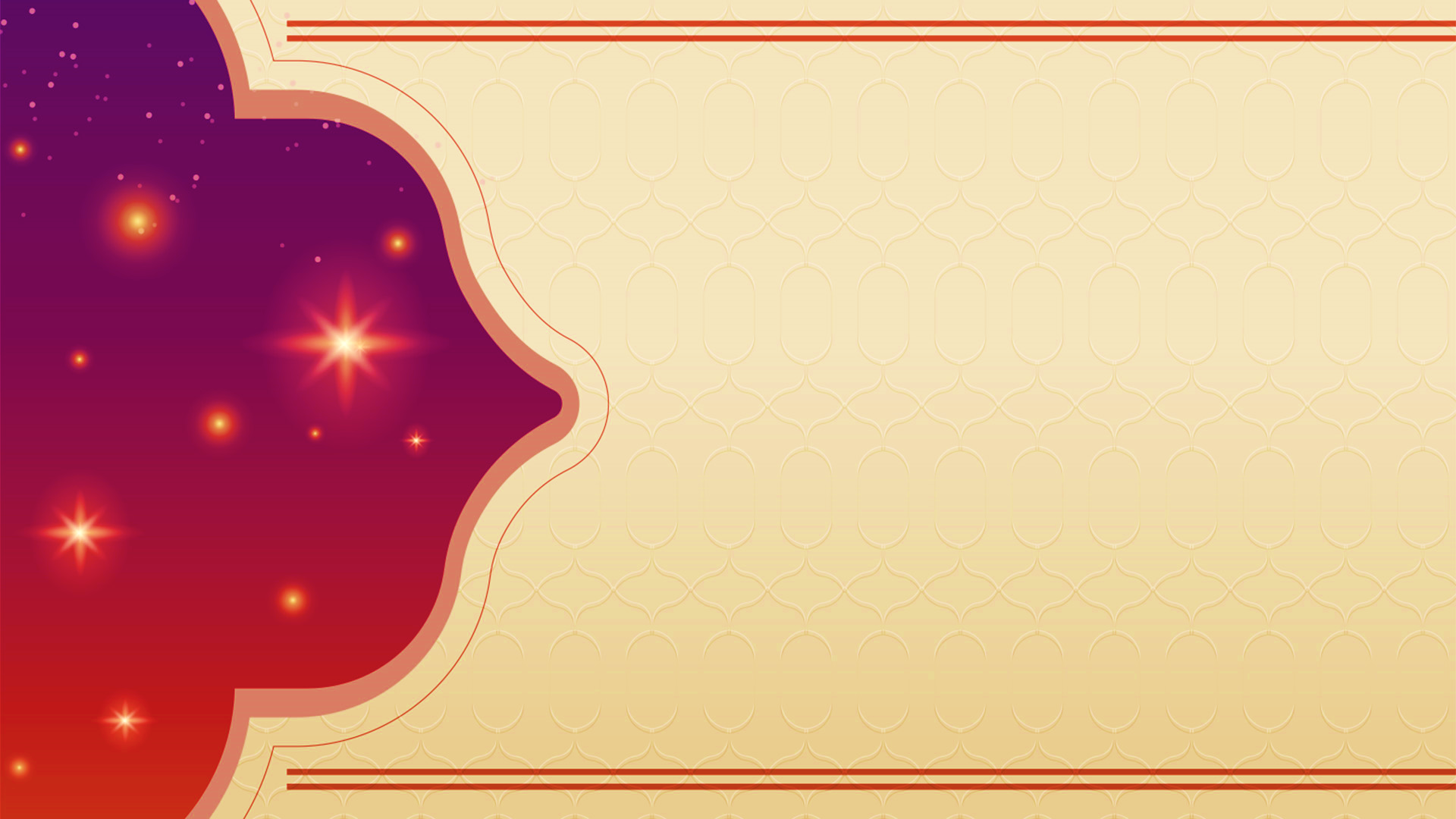 إرشادات الحديث
المساجد بيوت الله تعالى، وهي أطهر البقاع وأفضلها، وأحبها إلى الله تعالى، يوم لا ظل إلا ظله، ومن صور التعلق بالمساجد :
ج
ب
4
5
6
أ
الحرص على التردد عليها لأداء الصلوات المفروضات وغيرها.
تعلم العلم فيها، وحضور الخطب والمواعظ.
كلما خرج منها أحب الرجوع إليها لتعلق قلبه بها.
الحب في الله يراد به : محبة المسلم لما فيه من خصال الخير والطاعة لله تعالى، وهي الأخوة والصداقة النافعة يوم القيامة
إعفاف الفرج من فعل الفاحشة ووسائلها واجب عظيم، وقد ضمن النبي ﷺ الجنة لمن حفظ فرجه عن الحرام، فإذا ابتلي المؤمن بامرأة ذات منصب وجمال تدعوه إلى الفاحشة، فامتنع خوفاً من الله تعالى، كان حقاً على الله أن يظله في ظله يوم لا ظل إلا ظله.
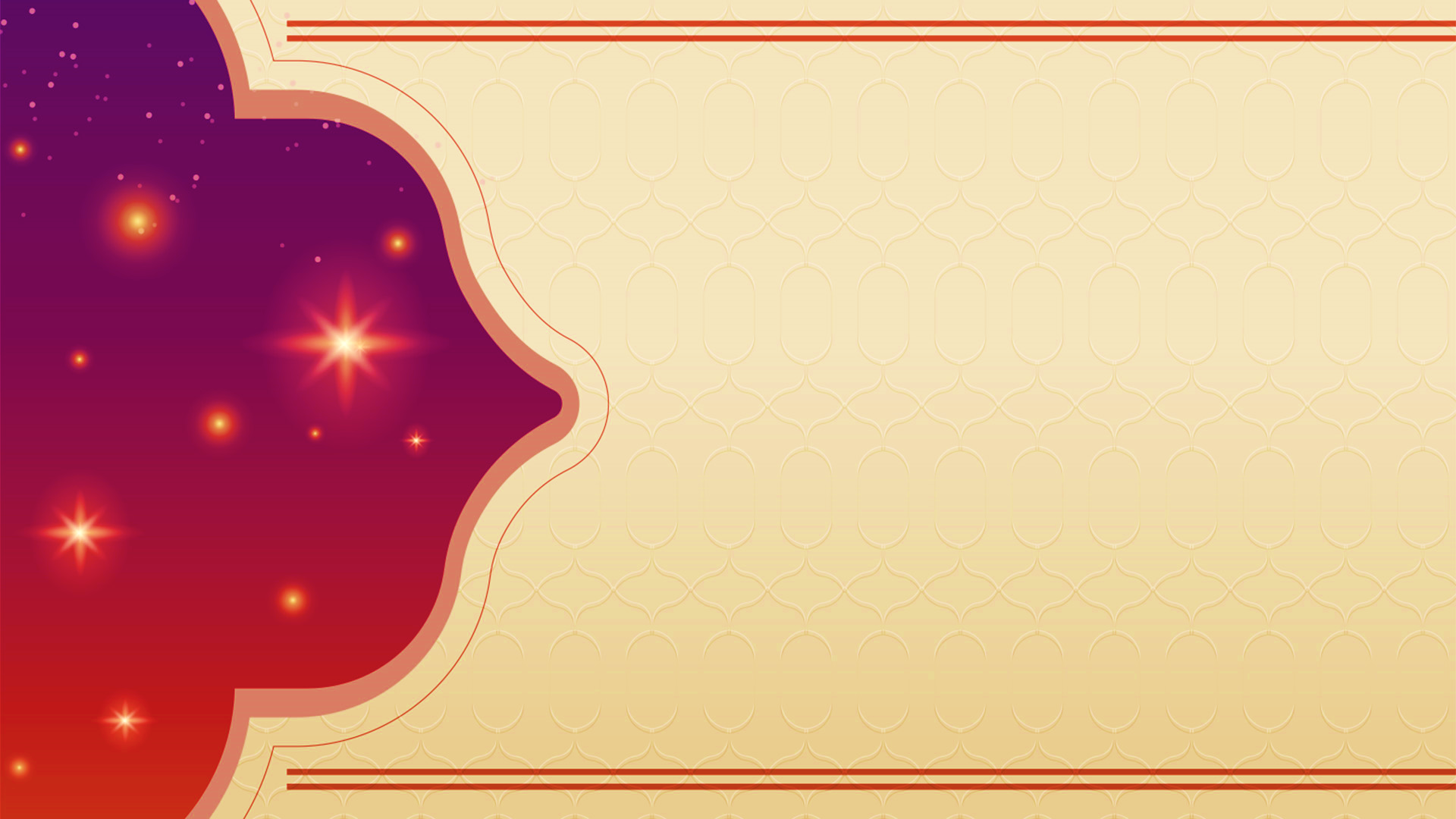 إرشادات الحديث
الصدقة بالمال من الأعمال التي يحبها الله تعالى ؛ وذلك لما فيه من المنافع العظيمة للمتصدق، والمتصدق عليه، ولما تشيعه الصدقة من المحبة والتكافل بين أبناء المجتمع، إذا كانت الصدقة في الخفاء فهي أحب إلى الله تعالى.
ج
د
ب
7
8
9
أ
البكاء من خشية الله تعالى دليل على حياة القلب ، فينبغي للمسلم أن يحرص على خشوع قلبه ، ويتطلب البكاء من خشية ربه، ويحرص على أسبابه، مثل :
قراءة القرآن.
مجالسة الصالحين.
آكل الحلال.
استماع المواعظ النافعة.
ذكر السبعة في هذا الحديث لا يدل على الحصر ؛ لأنه قد ثبت في أحاديث أخرى غير هؤلاء ممن يظلهم الله في ظله، وهذا من مزيد فضله وتكرمه على عباده المؤمنين، فممن ورد ذكره غيرهم : من أنظر معسراً بما عليه من الدين أو أسقط عنه، فعن أبي اليسر السلمي الأنصاري رضي الله عنه قال : قال رسول الله ﷺ : (( من أنظر معسراً أو وضع عنه أظله الله في ظله )).
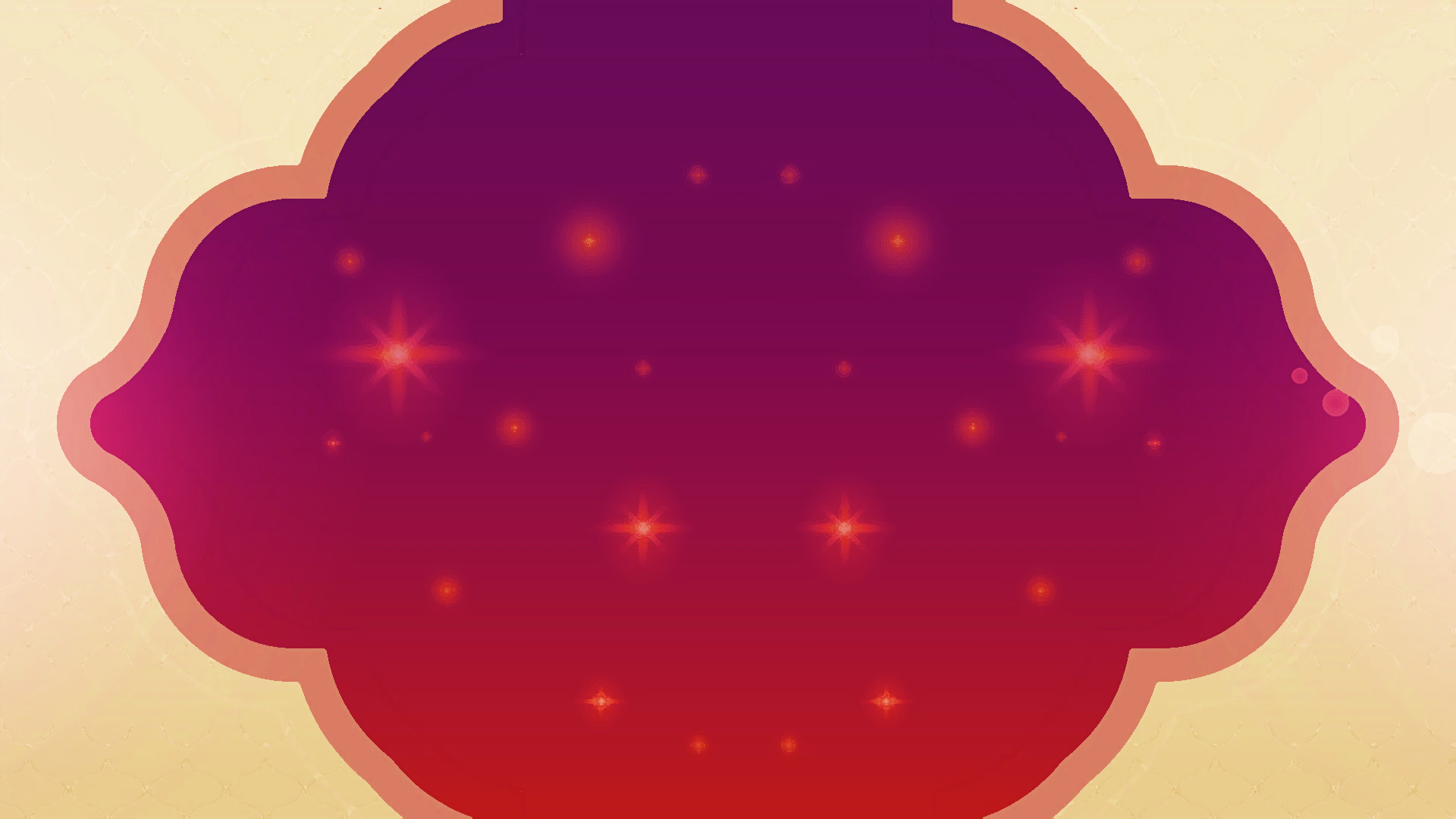 أسئلة
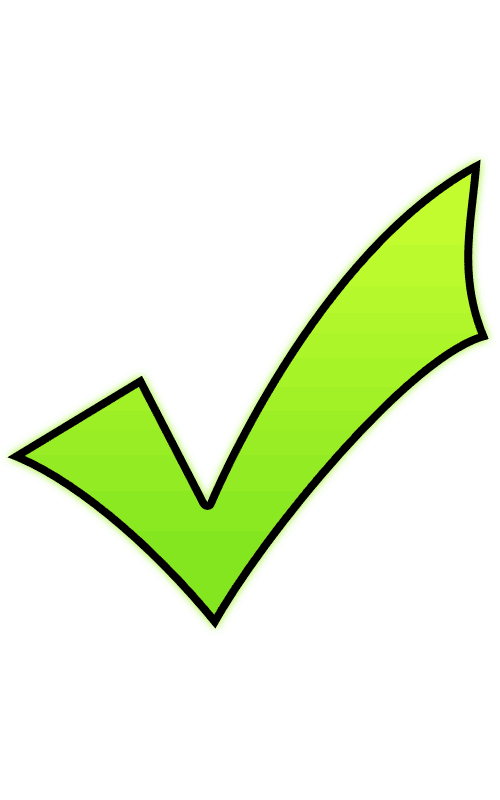 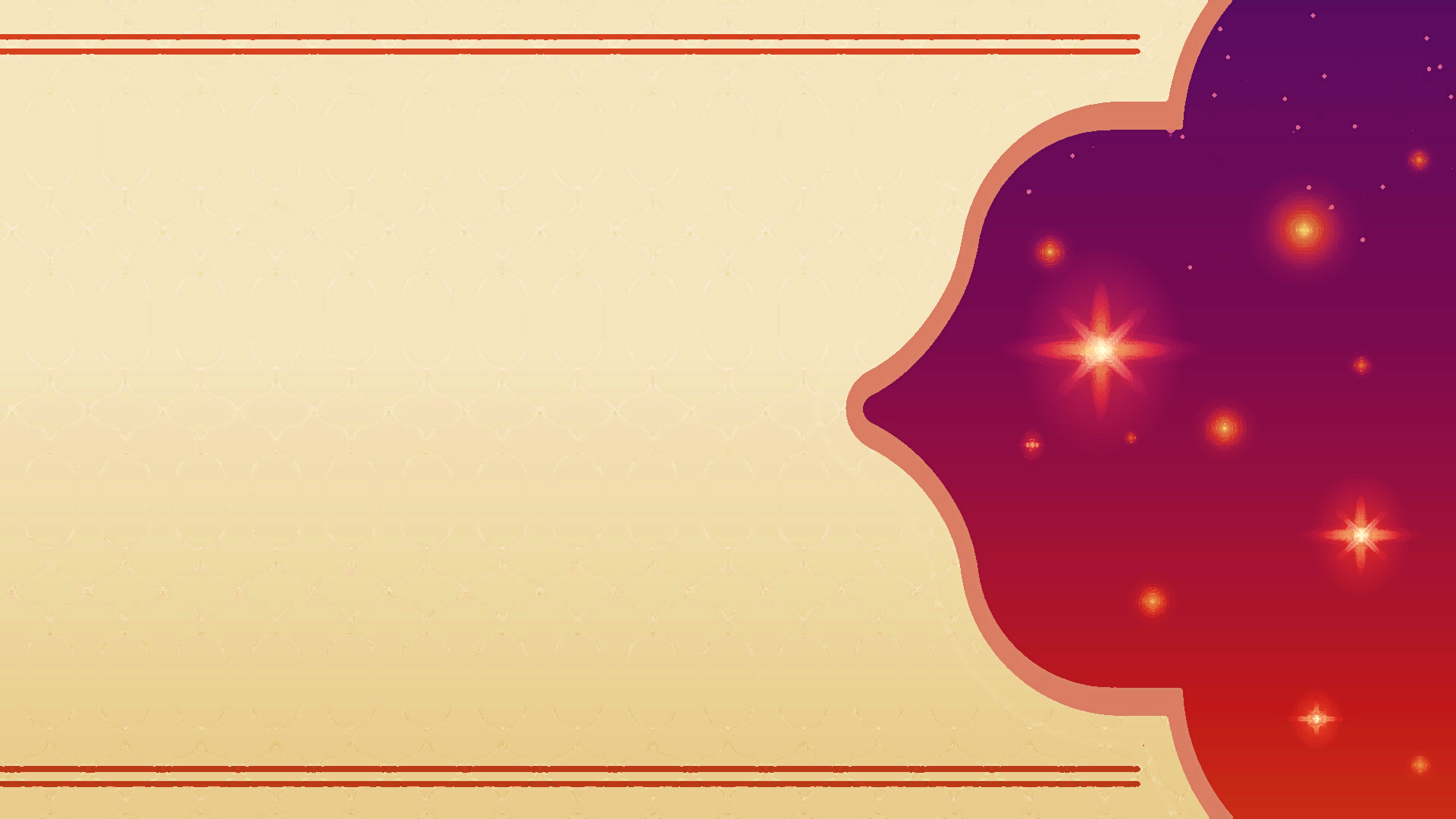 س1/ توفي أبو هريرة رضي الله عنه وعمره ...... ؟
ب- 58 سنة
أ- 57 سنة
ج- 77 سنة
د- 78 سنة
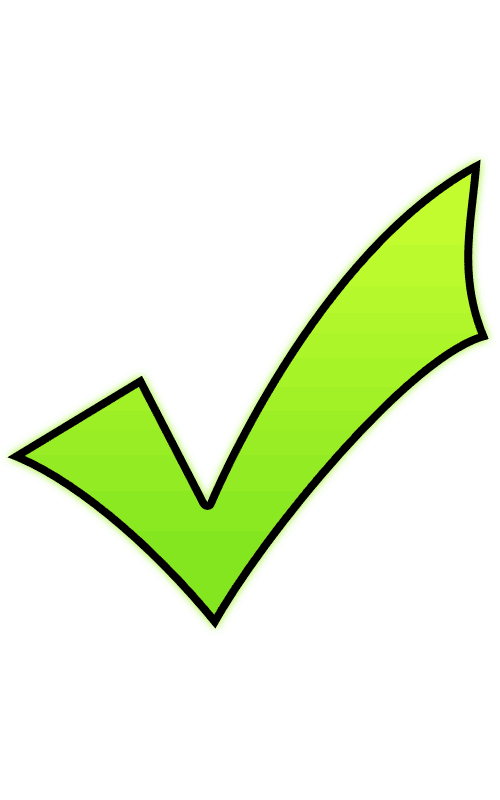 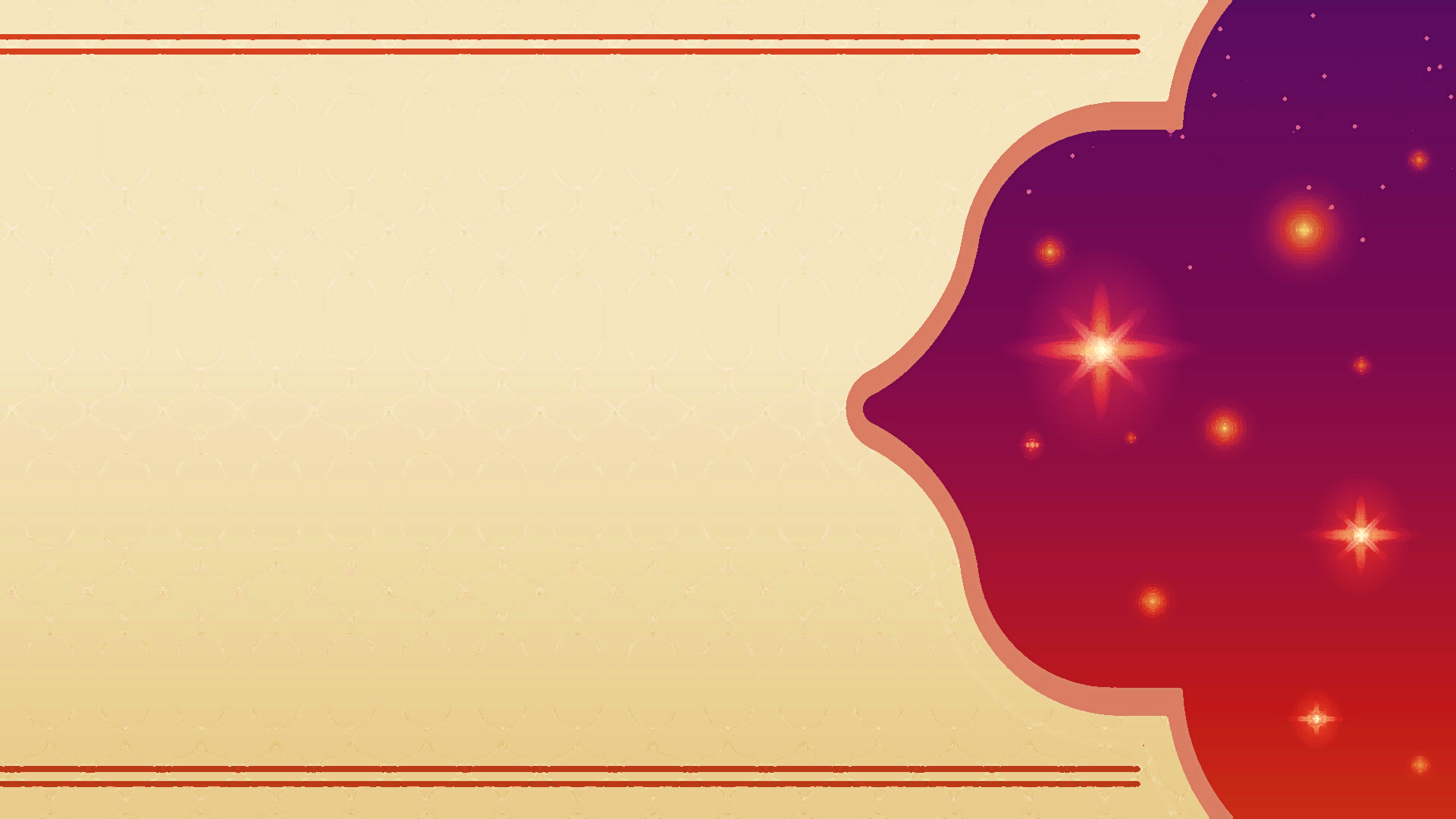 س2/ ذكر السبعة في الحديث يدل على الحصر ؛ لأنه ثبت في أحاديث أخرى ؟
صح
خطأ
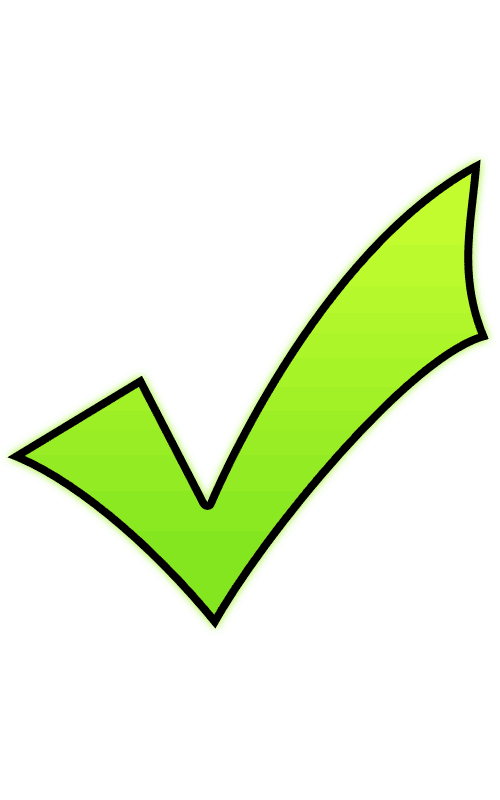 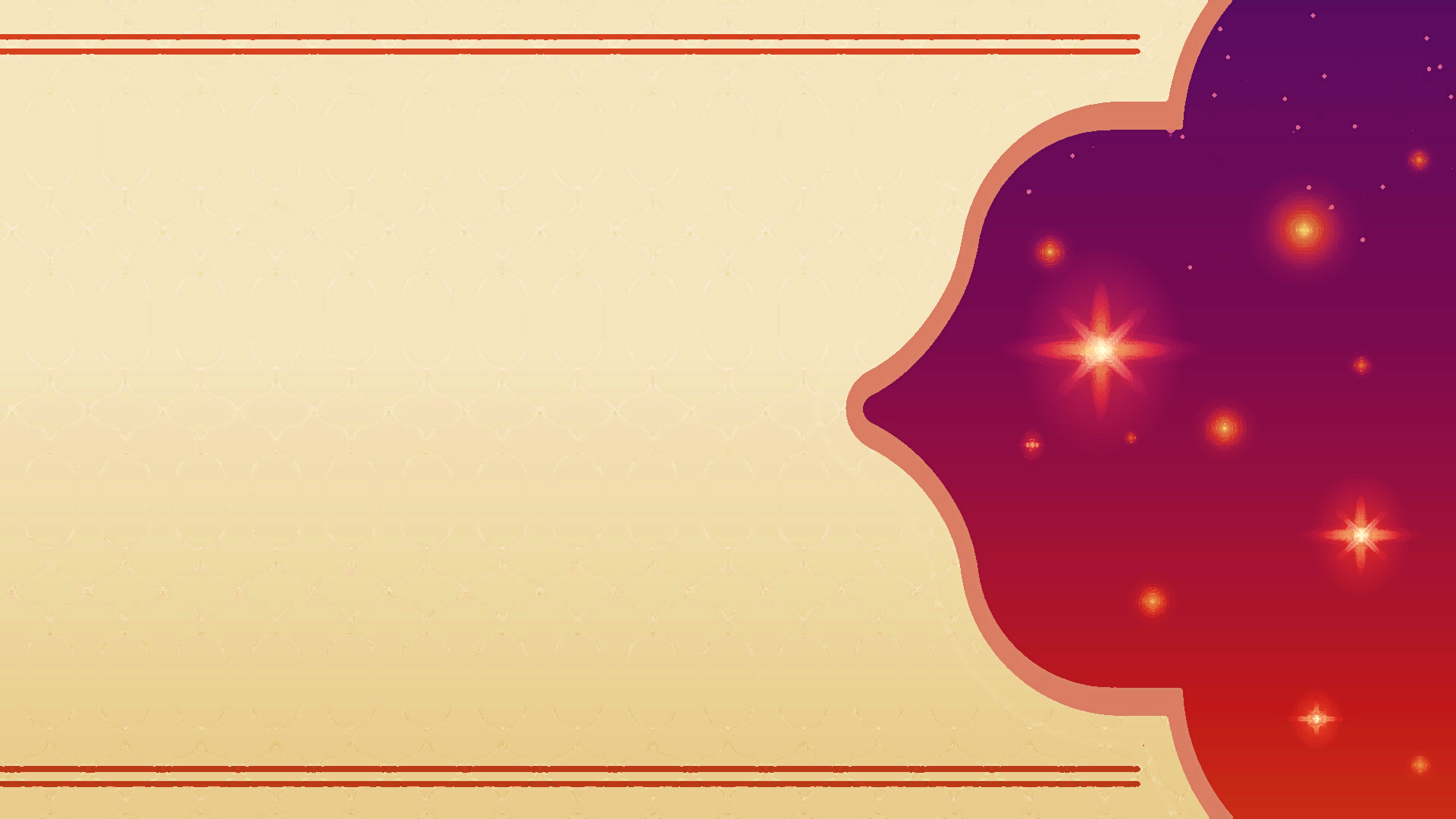 س3/ تتحقق النشأة في طاعة الله تعالى ب ...... ؟
ب- ثلاثة أمور
أ- أمرين
ج- أربعة أمور
د- أمر واحد
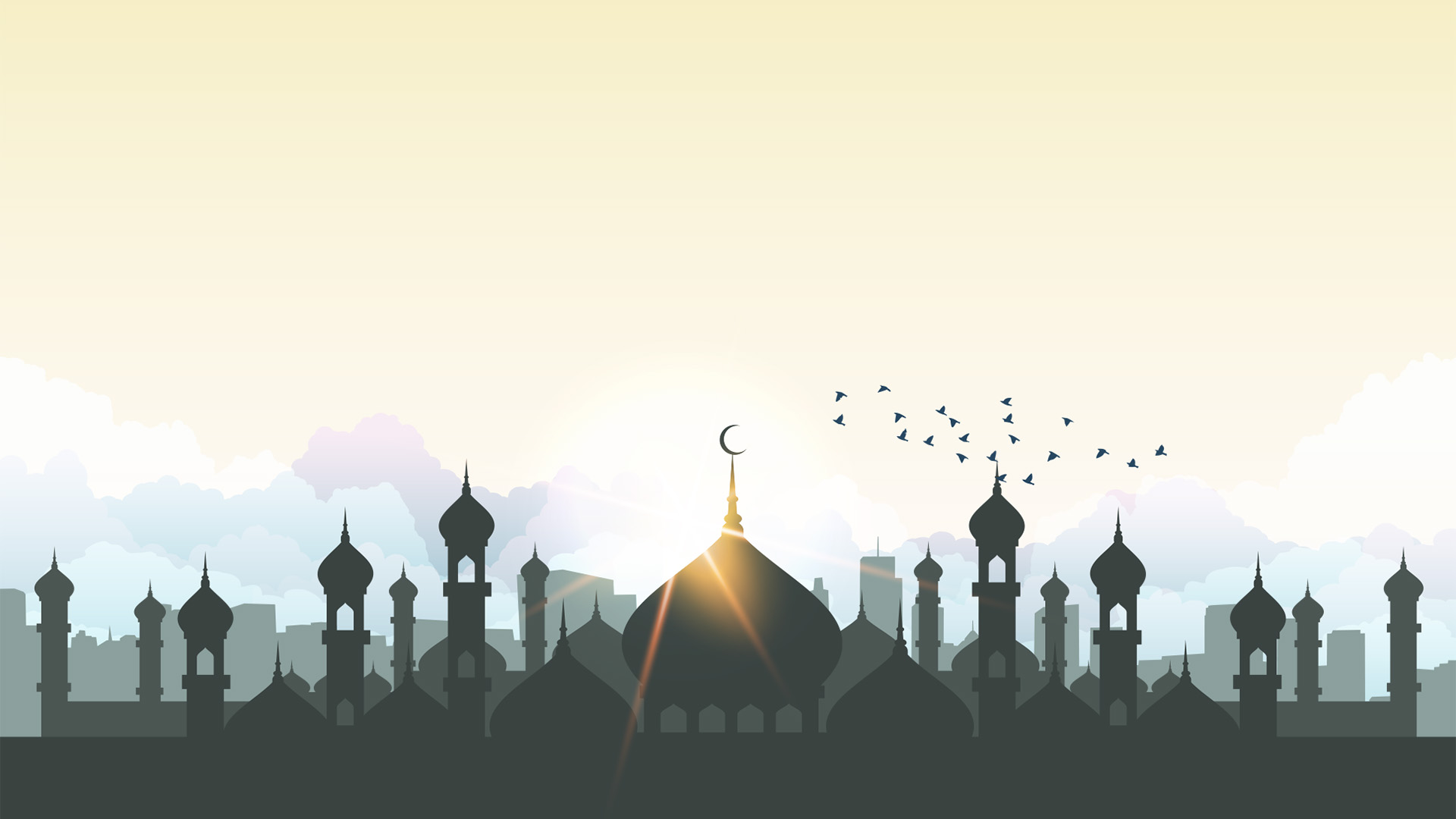 انتهى الدرس
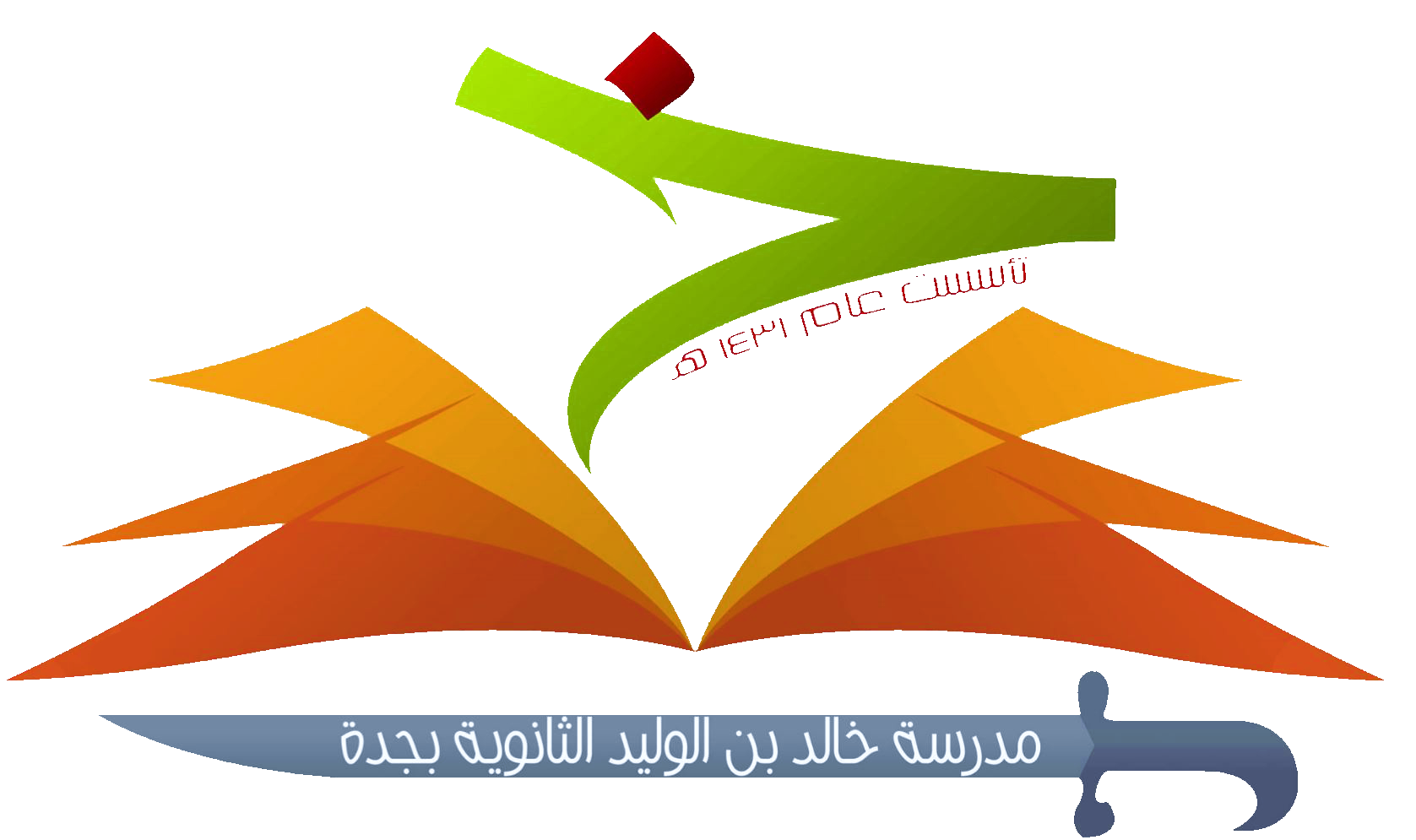 عمل الطالب:
عمل الطالب:
محمد علي باخشوين
مازن إياد أبوزيد
معلم المادة:   أ. أحمد جمعان الغامدي